TwinEngines ETrans Migration
Reasons for migration
New/improved look and feel
CCRIs forcing SFTP connections to SIDPERS FTP
Out-dated technology causing problems with Windows 10 & IE in some states
Old system will have no future updates
Ex. PHYS_CAT now allows ALL values and no checks done against PULHES.  This change has been incorporated into the new version of ETrans Mgr.
Accreditation done on new version of ETrans
Accreditation required some code changes like automatically expiring user accounts.
Old system accreditation has expired
[Speaker Notes: NOTE: This presentation includes animations and is best viewed by starting the slideshow.]
TwinEngines Etrans Migration
New Functionality
Built on top of Case Management technology that allows attaching documents and tasking
Amendment/Revocation cases
Automatically created when orders are amended/revoked in MILPO Orders
Users are assigned a task to investigate if electronic transaction needs to be rolled back
DSCH/SEP cases
Special case for DSCH/SEP transactions
Checks for Soldiers that are on Active Duty or Flagged and holds them to avoid having them rejected by SIDPERS
TwinEngines ETrans Migration
New Functionality (continued)
TRF cases
Special case for TRF transaction
Checks for Soldiers that are attached holds them to avoid having them rejected by SIDPERS
Ability to create case types like DSCH/SEP/TRF and create custom rules/tasking
TwinEngines ETrans MigrationInstallation
Request key from dbaskin@twinengines.com
Download latest version of TwinEnginesWebSetup from http://nationalguard.twinengines.com 
Support -> Downloads
Run the TwinEnginesWebSetup on the web server
Installation will prompt for SQL login/password for the application to use and a SQL administrative login to create/update database
Also prompted for an application Administrator account that will have rights to assign users in the system
Installation does NOT affect old version of ETrans and can be run concurrently
TwinEngines Etrans Migration Accessing the Site
After installation, a new website is created called “TwinEngines”.  
Old URL: https://servername/cmswebservices 
New URL: https://servername/twinengines
If you get a “Confirm your Identity” web page, you do not have roles to access the website.
Confirm your identity by putting in your SSN and finding your SIDPERS record, plus entering your email address.
This creates a user account in the system for you, then a TwinEngines Admin (created during install) can give you the ETrans Manager roles.
TwinEngines ETrans MigrationNew Website
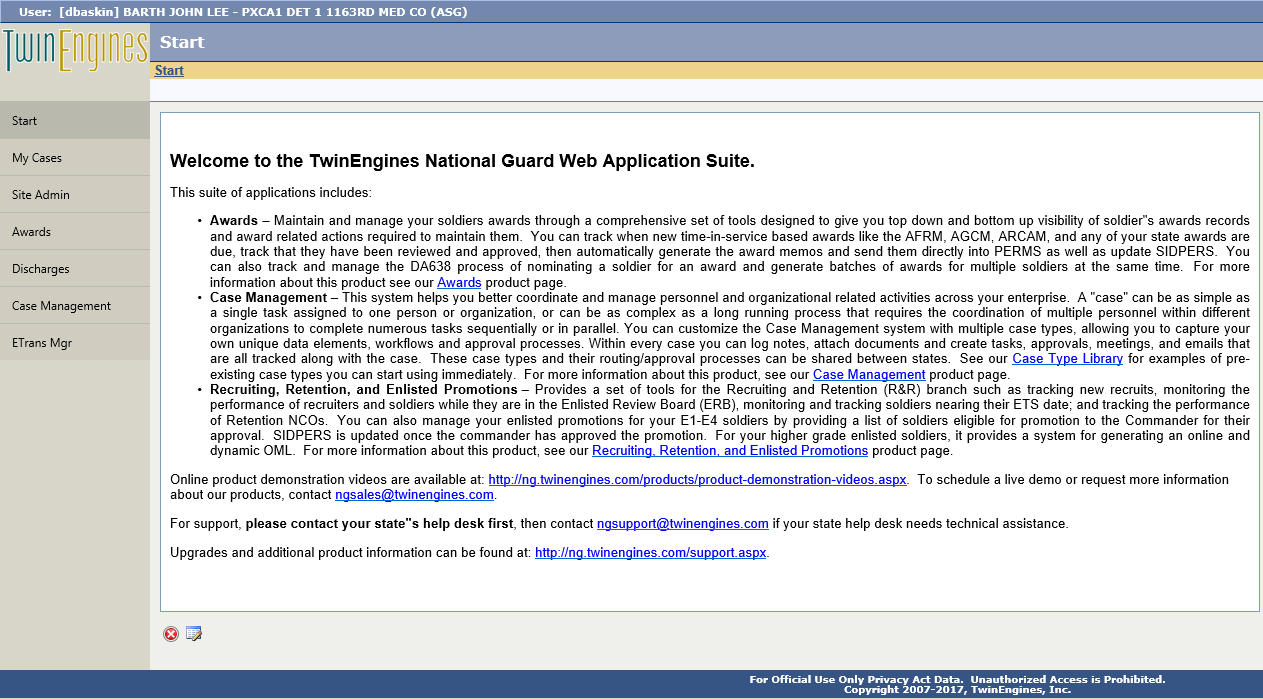 New website looks like this
This page and the icon in the upper left corner are customizable by clicking here
Click the Etrans Mgr tab
TwinEngines ETrans MigrationMain Page
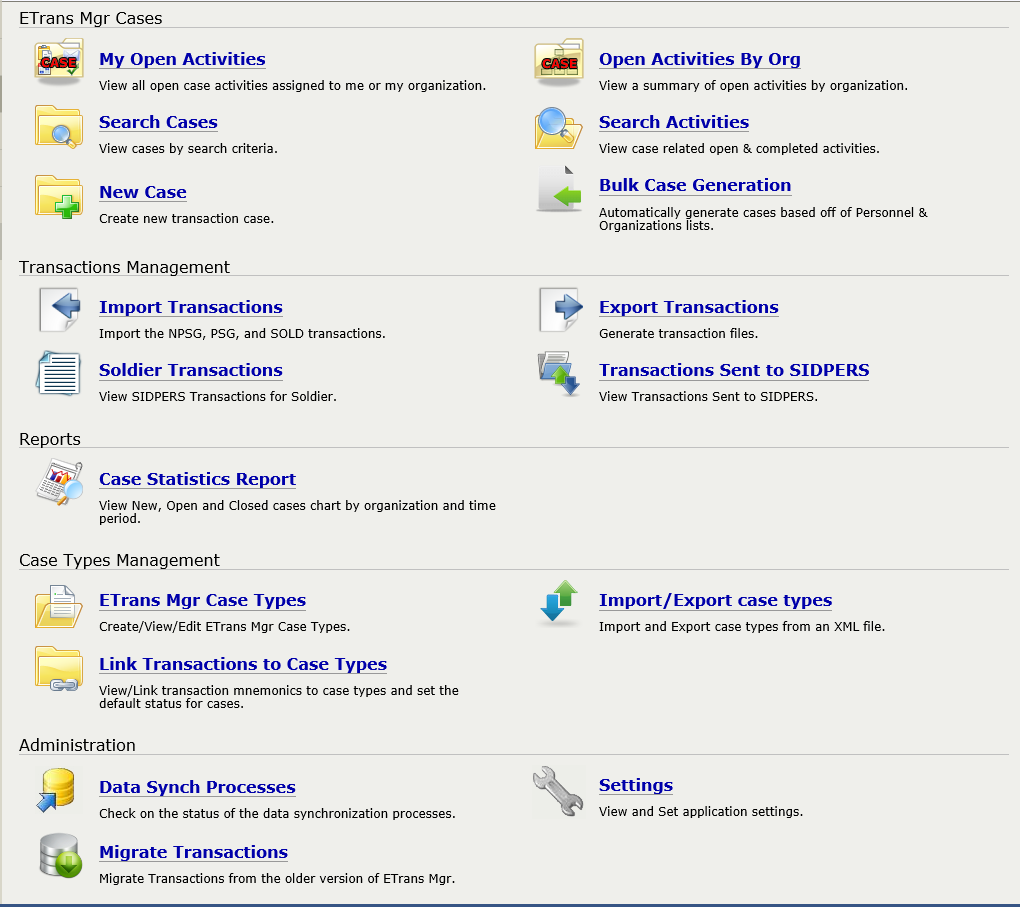 This area is where you import gains transactions, export them to SIDPERS, and reconcile them once the upsin process has run
Transactions are created as “Cases” in the system and can be found here
Need to configure Settings
TwinEngines ETrans MigrationSettings
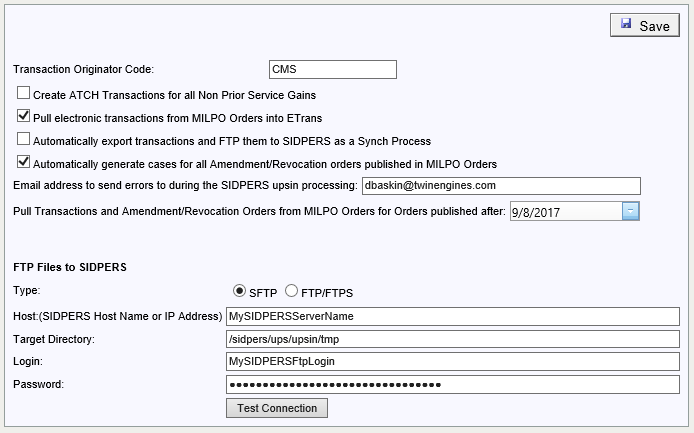 You will need to select the SFTP option if your state has gone through a CCRI or is preparing for one
Uncheck this option if you don’t want to have Amendment  and Revocation cases created
Set this date to the day you want to cut over to the new system
TwinEngines ETrans MigrationMigrating Data
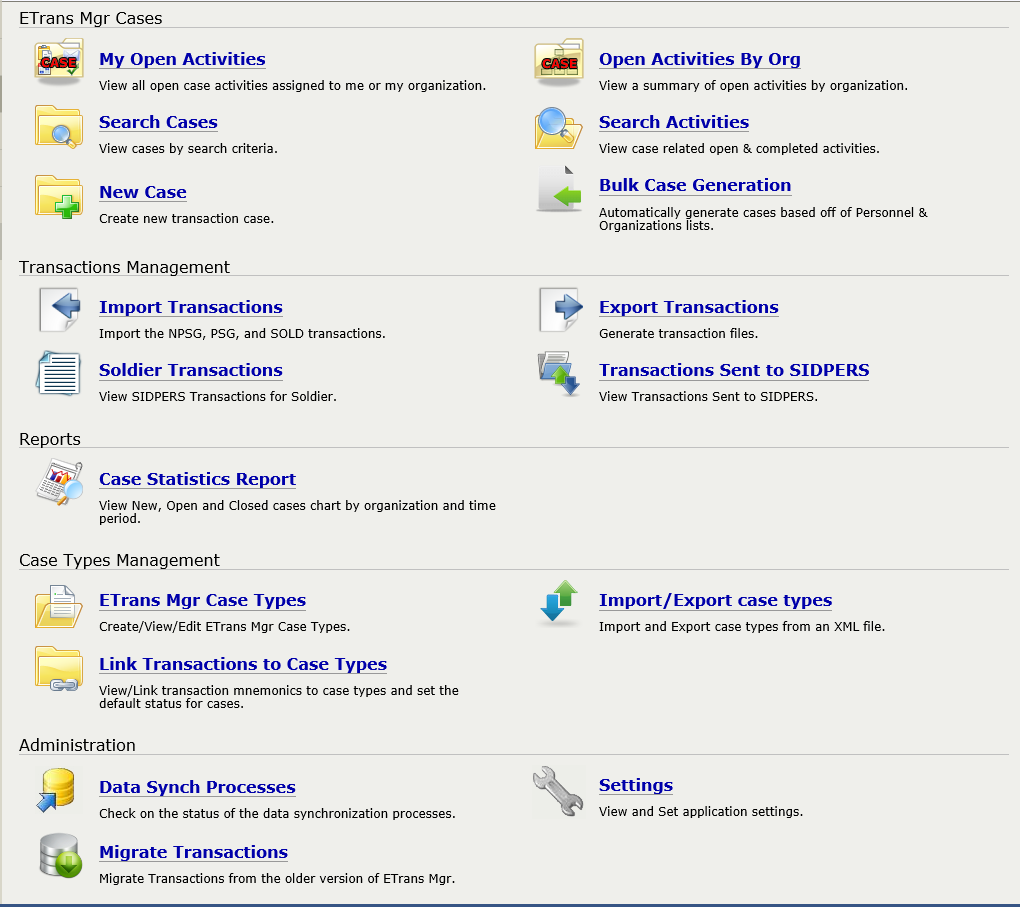 Use the Migrate Transactions option to bring your transactions over from the old Etrans system
TwinEngines ETrans MigrationMigrating Data
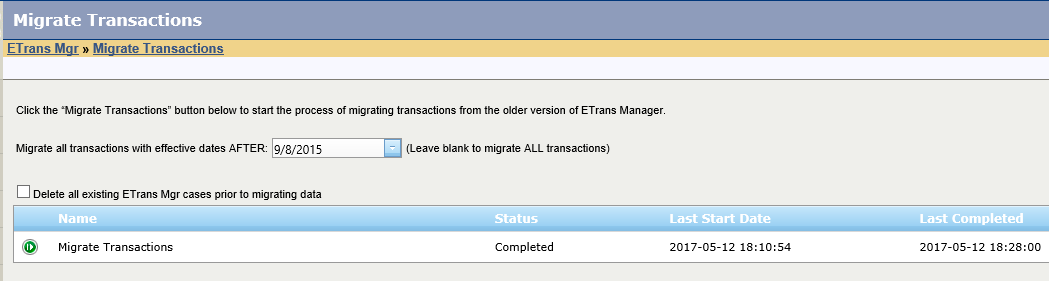 Click here to start the migration process.
You can run the migration multiple times and wipe out the old data prior to importing it again.
By default, the system will migrate historical data from the previous 2 years.  You can change this date if you want to maintain more historical data in the new system.
TwinEngines ETrans MigrationMigrating Data
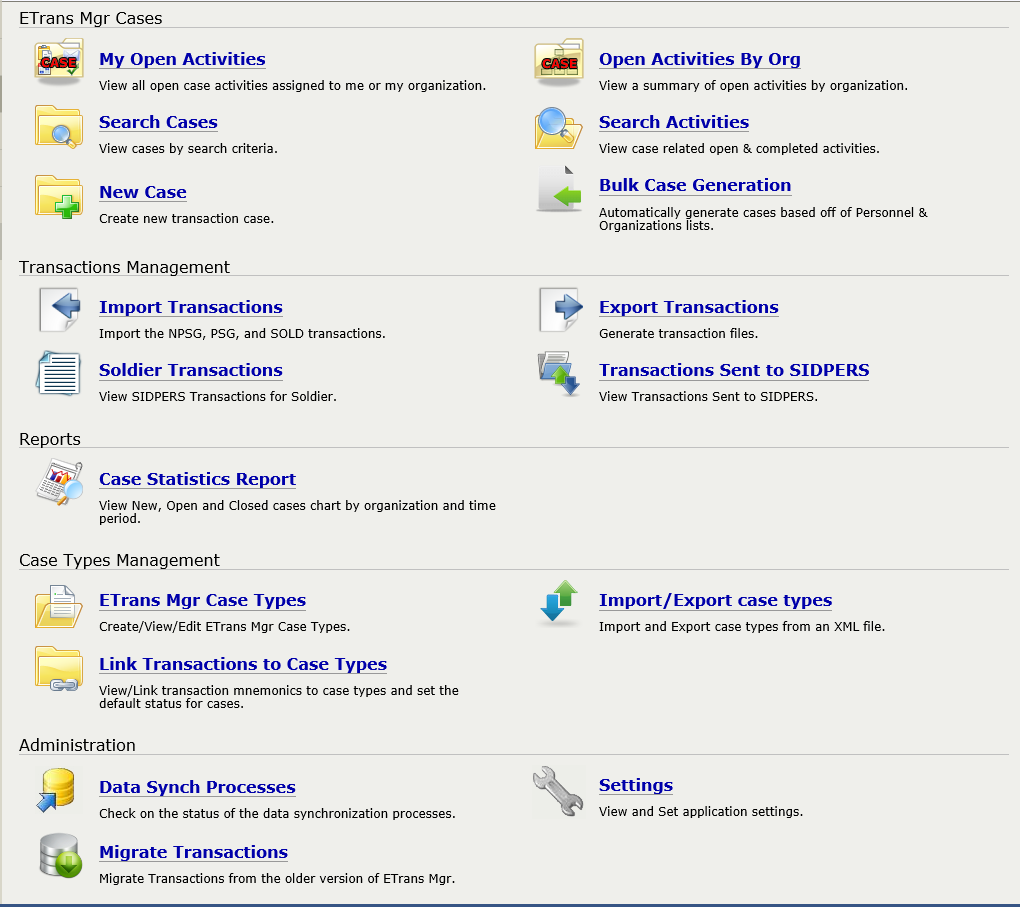 You can see the migrated transactions here
TwinEngines ETrans MigrationMigrating Data
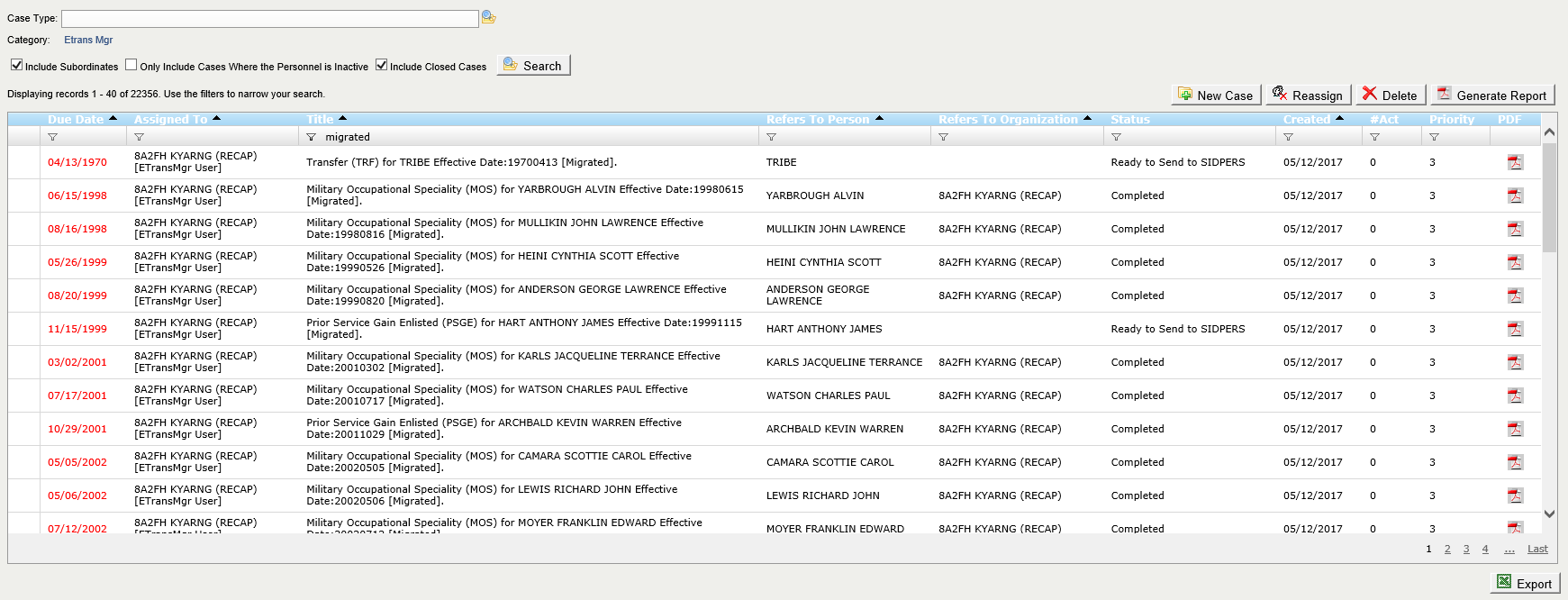 Transactions that have been migrated will include “[Migrated]” in the title of the case.  You can filter the records with the filter icon at the top of the grid.
Transactions that have already been sent to SIDPERS will be brought over in a “Completed” status.  Check the “Include Closed Cases” to see these cases.
TwinEngines ETrans MigrationImporting Gains
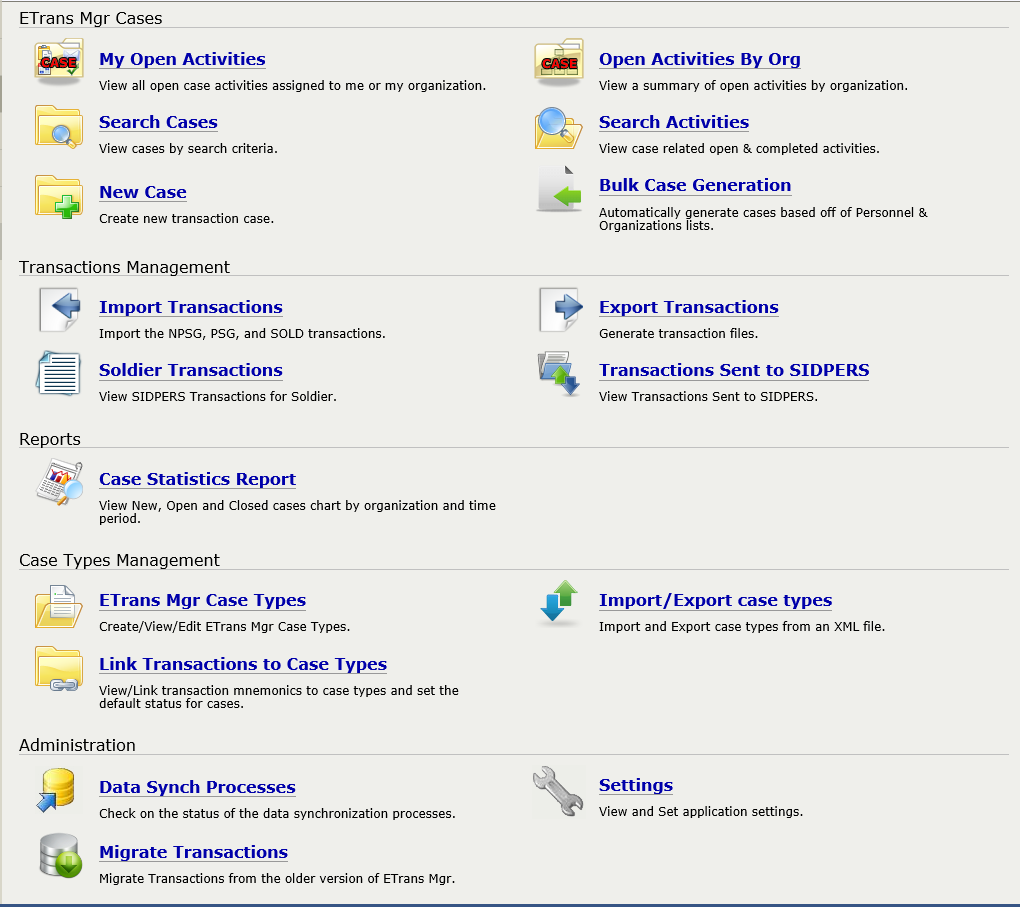 Use the Import Transactions function to import new gain transactions
TwinEngines ETrans MigrationImporting Gains
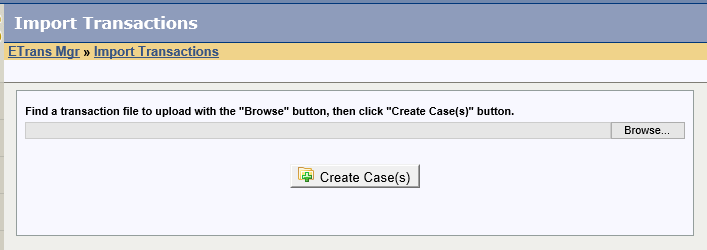 Use the “Browse” button to access the ARISS share on your PERMS server to import the NPSG and PSG transaction files.
TwinEngines ETrans MigrationImporting Gains
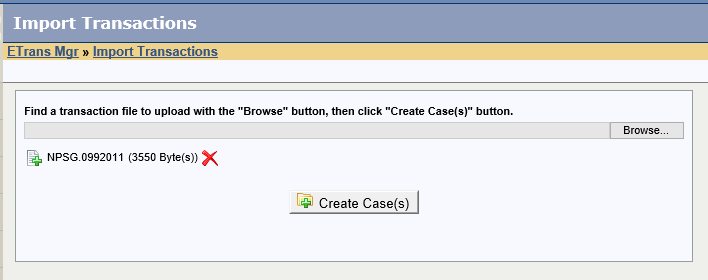 Click “Create Cases” to import the gains transactions from the file.
TwinEngines ETrans MigrationImporting Gains
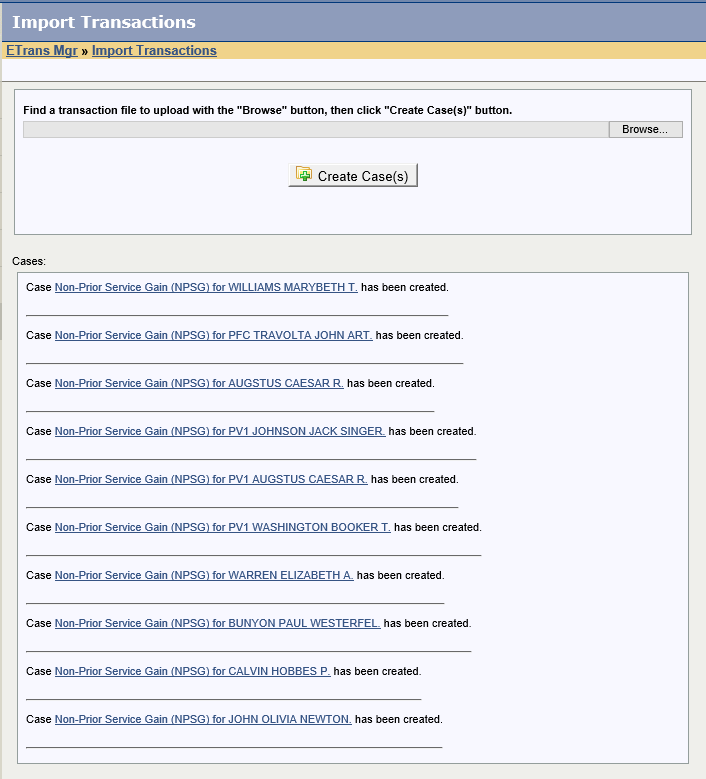 Gain transaction cases are created and shown here.  You can click on the link to open them.
TwinEngines ETrans MigrationImporting Gains
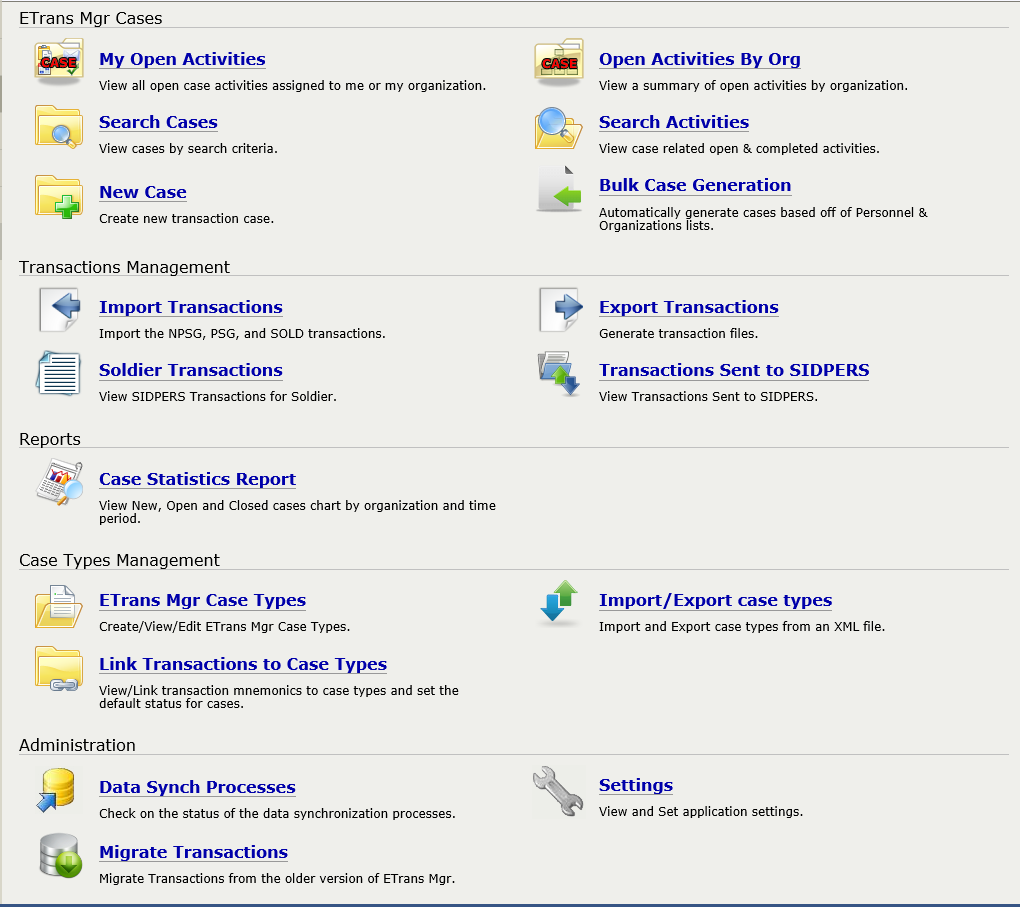 You can also see all gain cases here.
TwinEngines ETrans MigrationImporting Gains
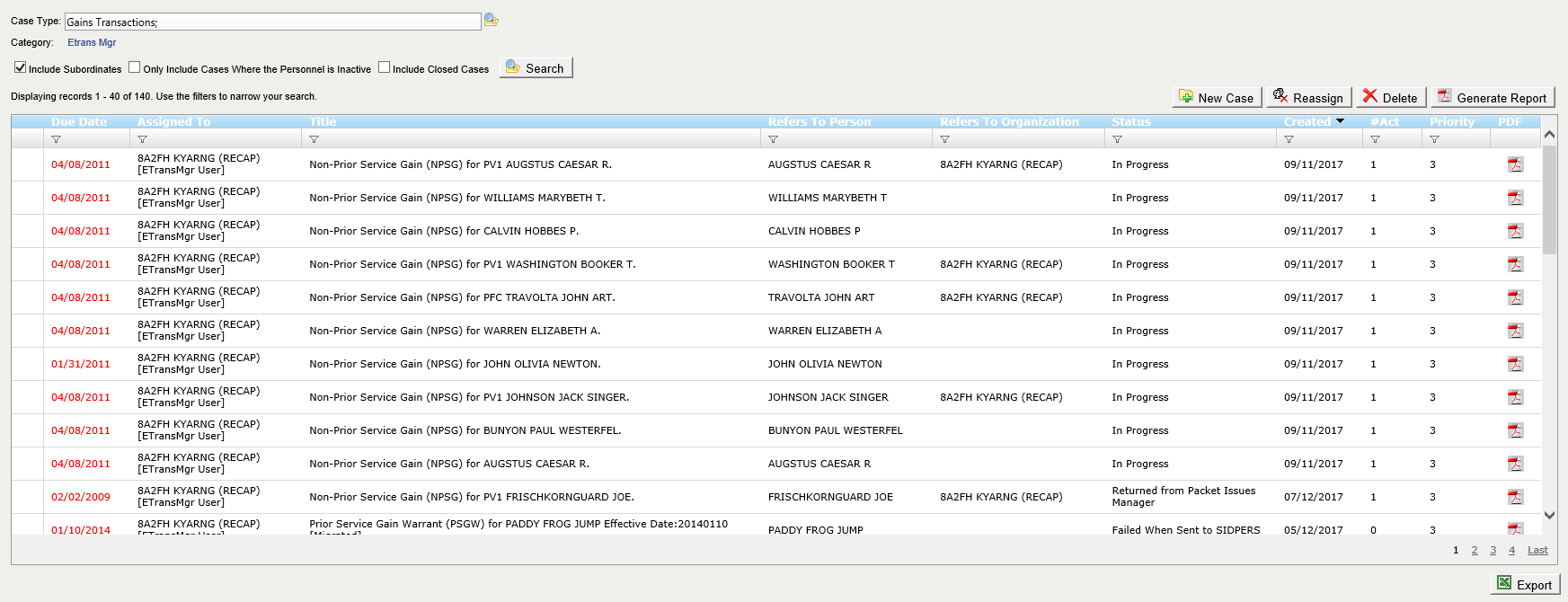 Double click to open the case.
You can filter on just gain cases here.
TwinEngines ETrans MigrationProcessing Gains
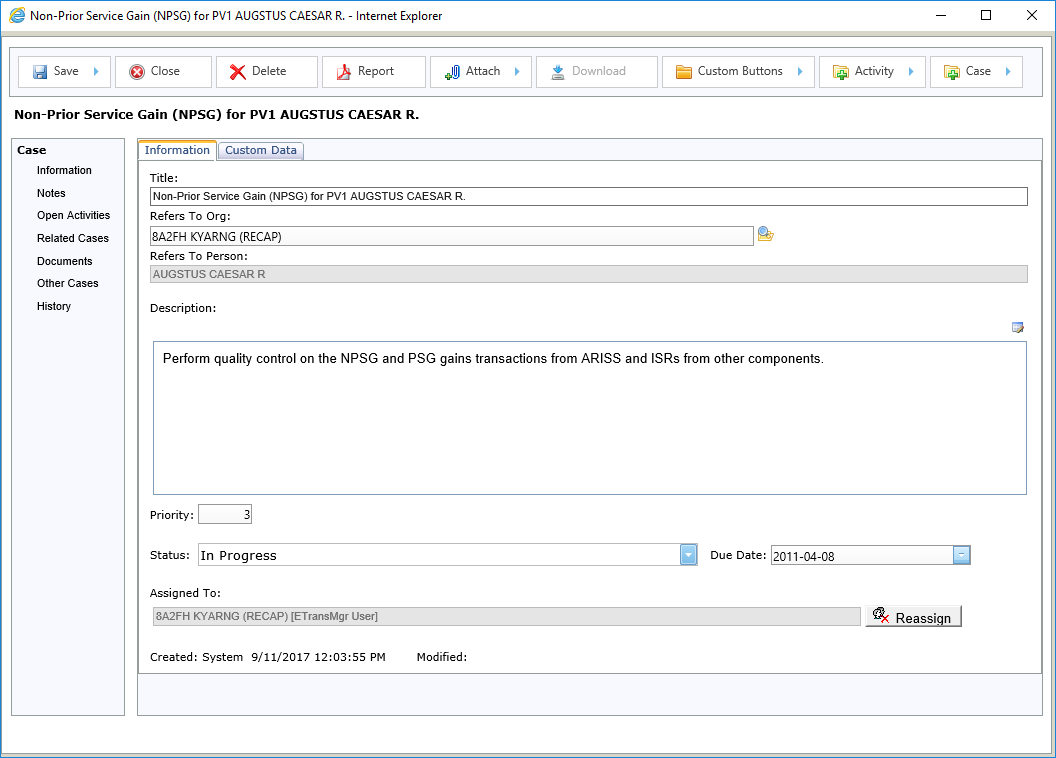 This is the case screen for the TwinEngines Case Management system.  All cases within the TwinEngines systems (e.g. Awards, Discharges, Etrans) have the same capabilities.
View the current activities (e.g. Tasks, Approvals, etc.) here.
View and link other cases in the system to this case from here.
View all documents attached to the case from here
View all cases on the Soldier from here
View the audit history for this case from here
Let’s look at the Activities for this case.
Create new cases for the same Soldier from here.
Download them from  here.
You can create ad-hoc activities (e.g. Tasks, Approvals, etc.) from here.
Buttons can be customized for each type of case.  Look here for functions that are unique to the type case you are currently working on.
Add/View notes here.
Attach documents here.
TwinEngines ETrans MigrationProcessing Gains
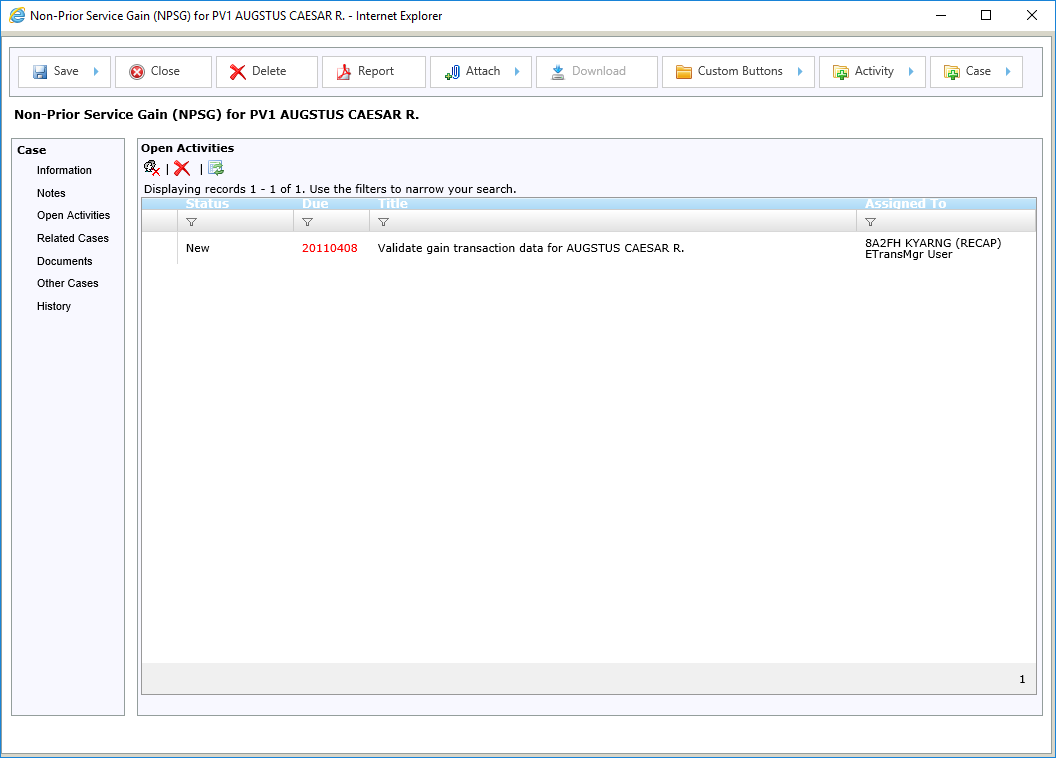 A single task is assigned to the Etrans Manager User at your state recap to validate the transaction.
TwinEngines ETrans MigrationProcessing Gains
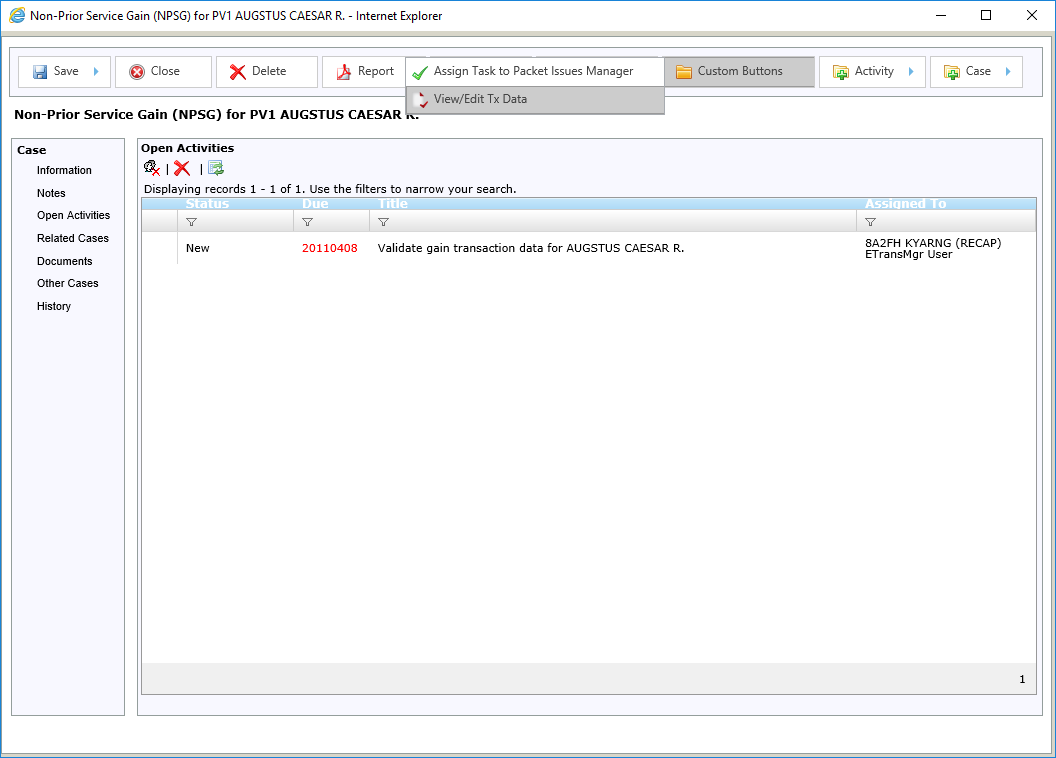 Use the View/Edit Tx “Custom Button” to validate the transaction
TwinEngines ETrans MigrationProcessing Gains
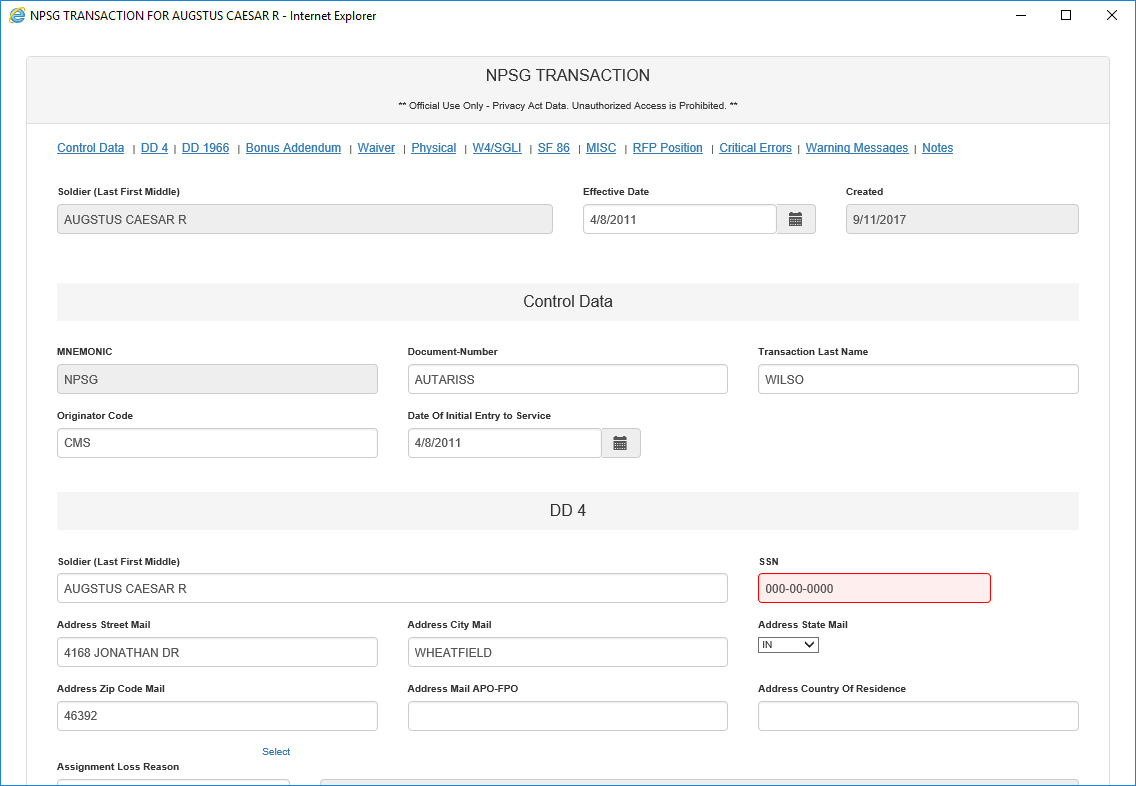 This page allows you to view the transaction data and correct any validation errors.
You can jump to any section on the page from these links here.
TwinEngines ETrans MigrationProcessing Gains
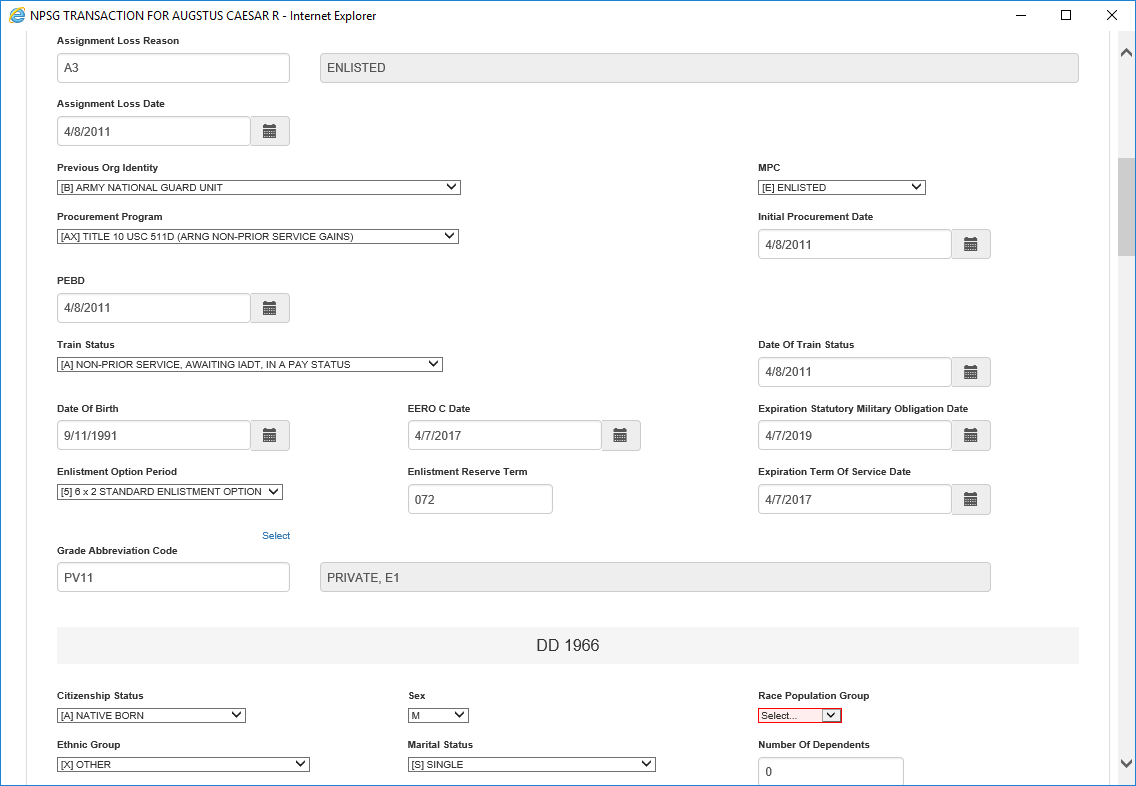 TwinEngines ETrans MigrationProcessing Gains
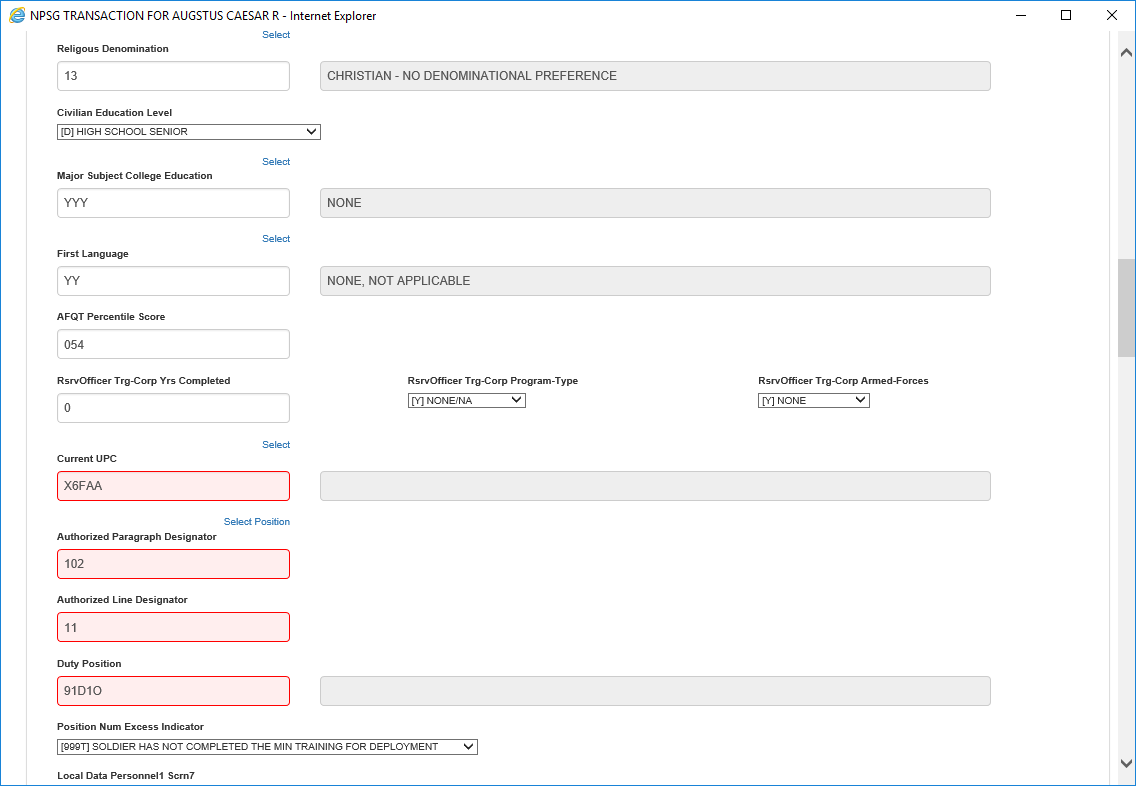 TwinEngines ETrans MigrationProcessing Gains
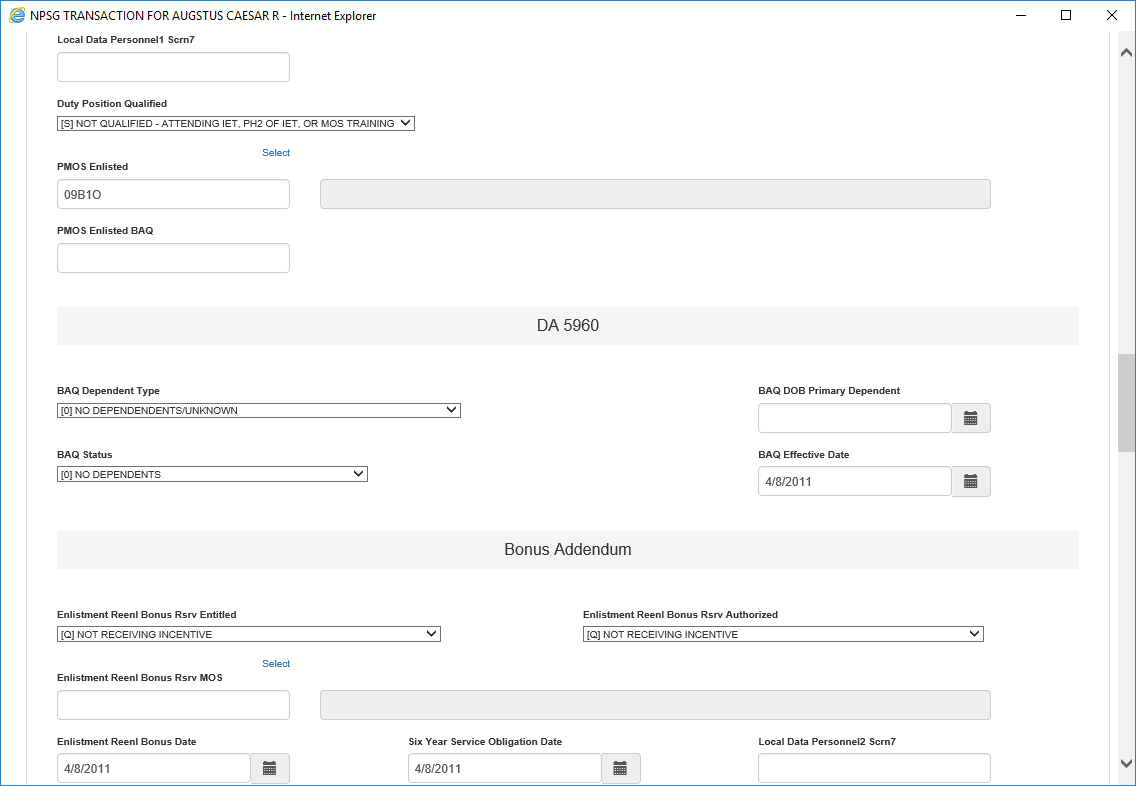 TwinEngines ETrans MigrationProcessing Gains
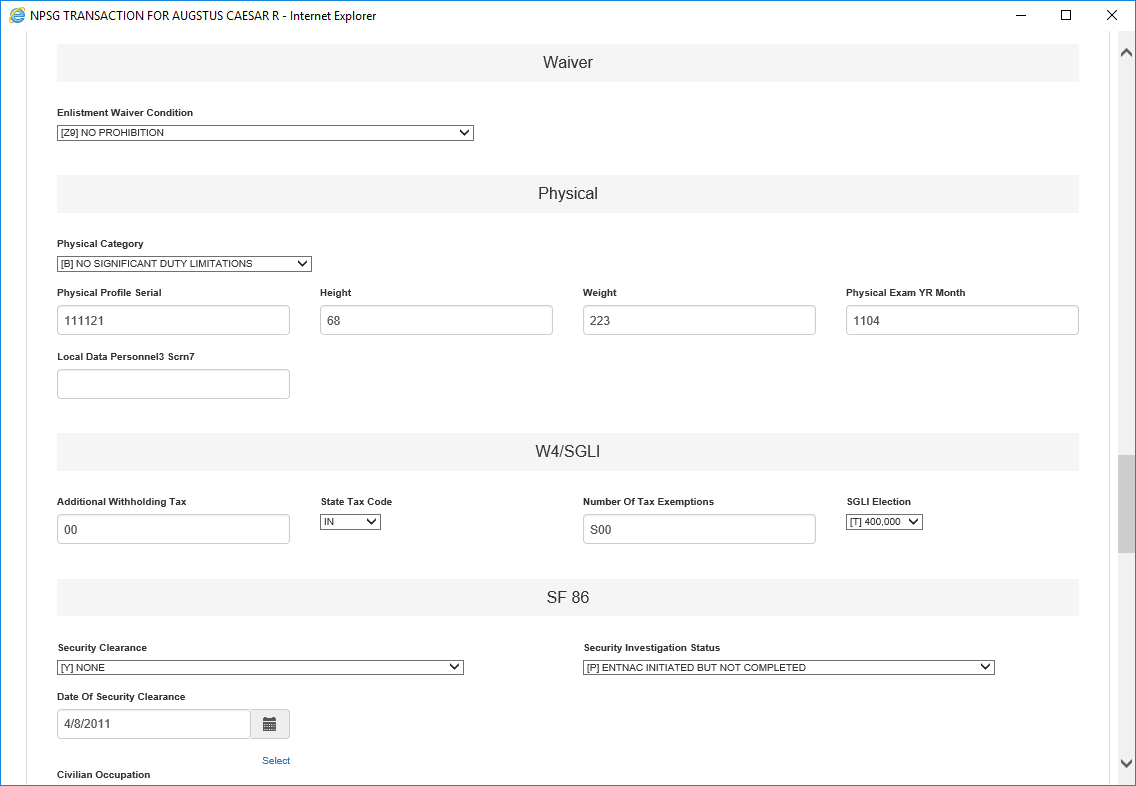 TwinEngines ETrans MigrationProcessing Gains
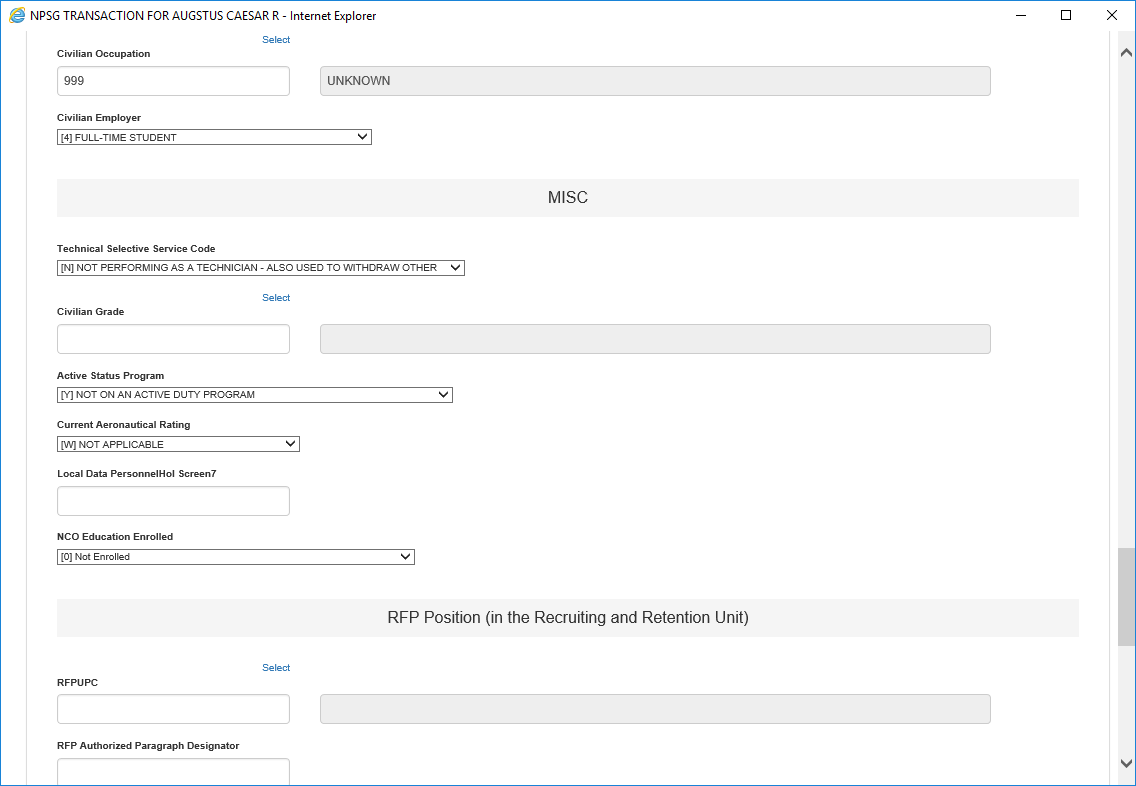 TwinEngines ETrans MigrationProcessing Gains
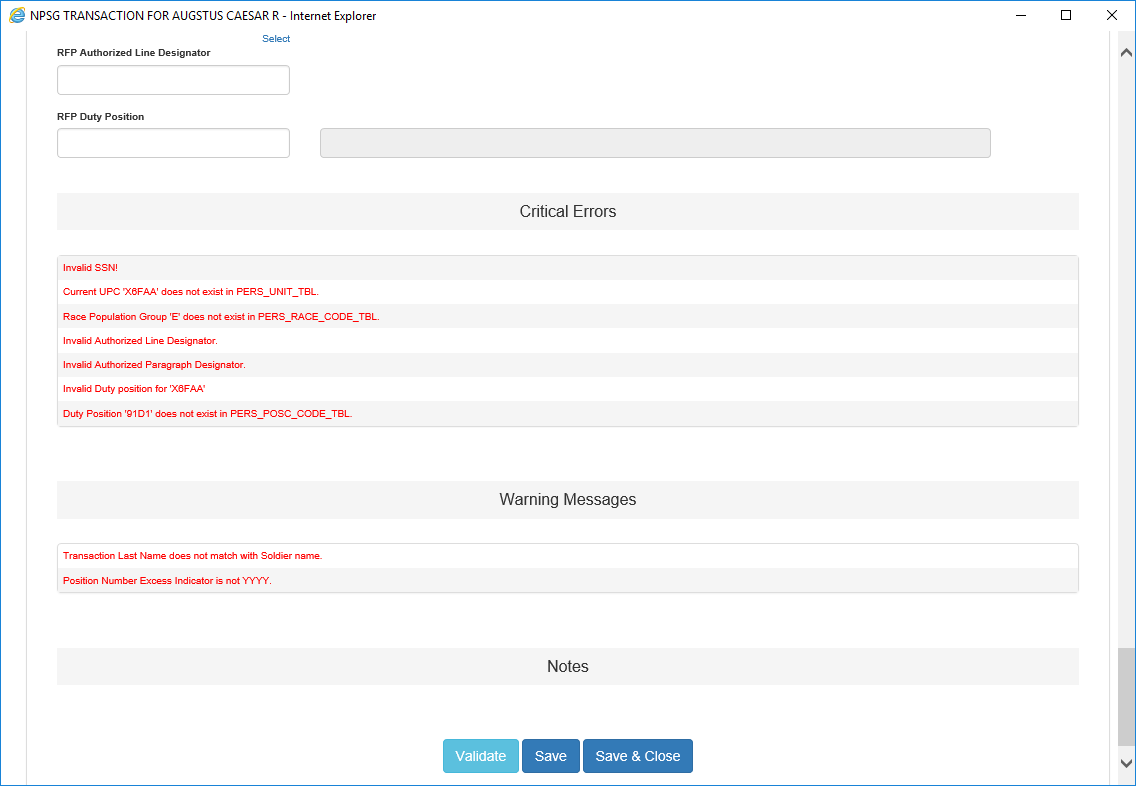 The “Validate” button will re-validate the data after you have corrected items.
Clicking on validation errors will take you directly to the data that has the issue.
TwinEngines ETrans MigrationProcessing Gains
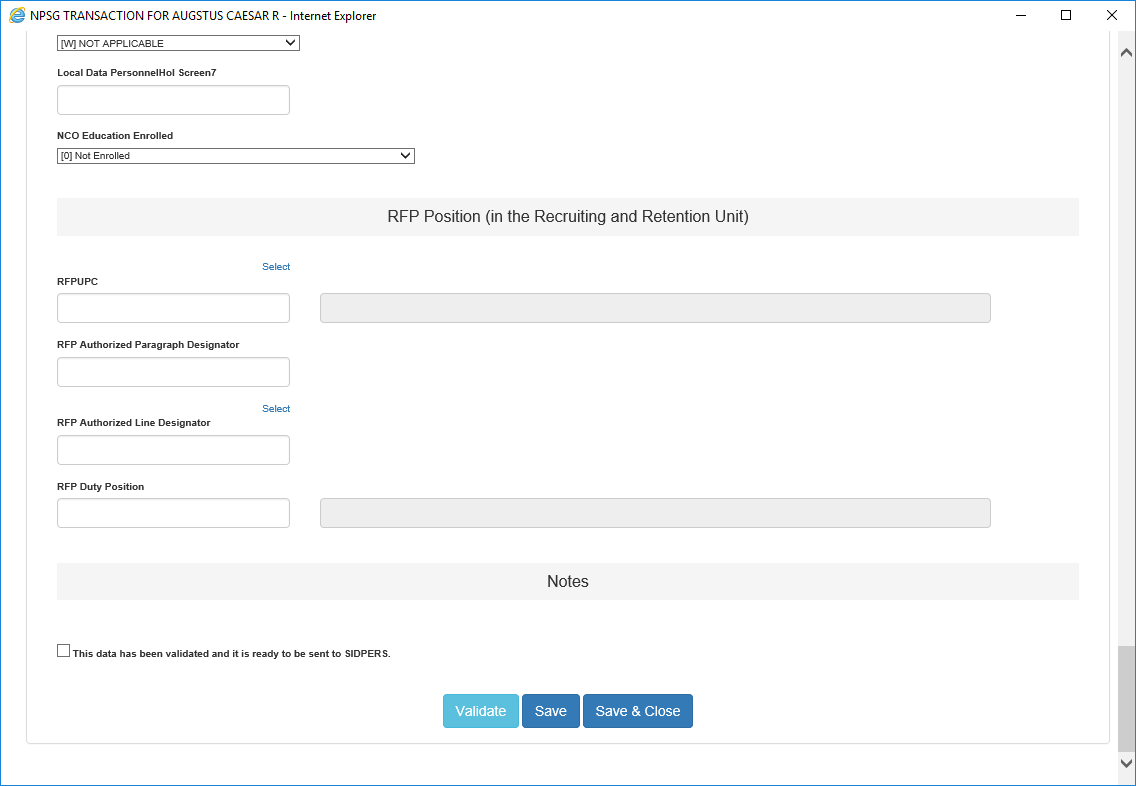 Once all the validation errors have been corrected, click here and save to move the case into the “Ready to Send to SIDPERS” queue.
TwinEngines ETrans MigrationProcessing Gains
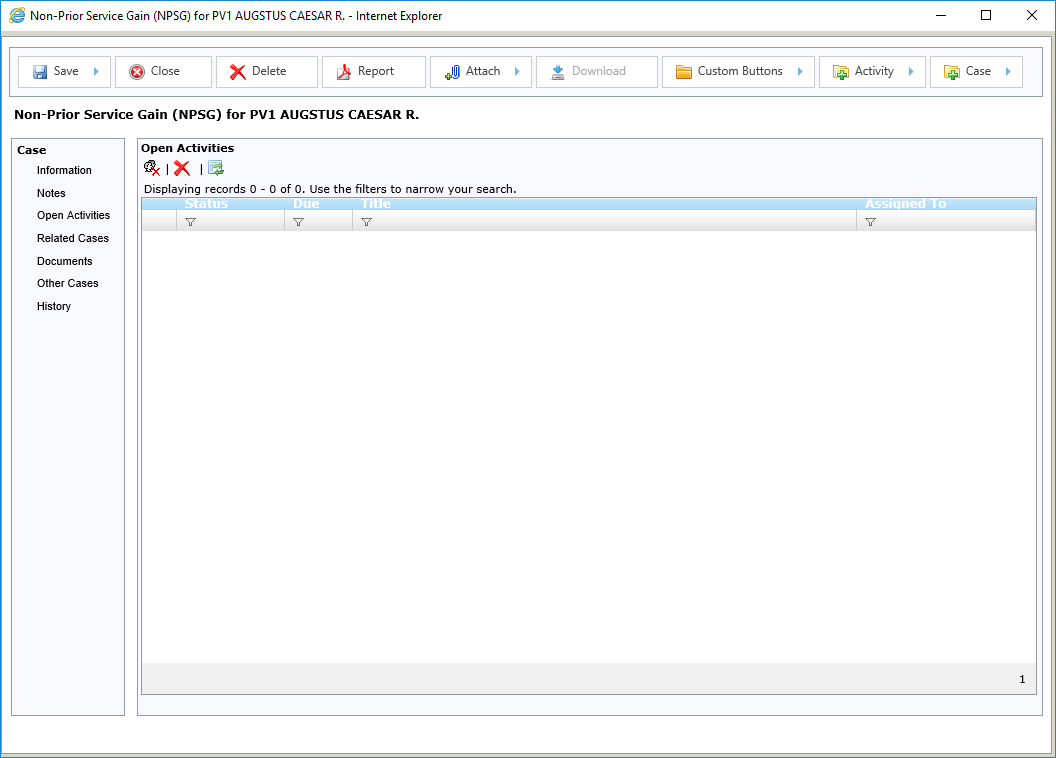 The task to validate the transaction is marked as completed.
TwinEngines ETrans MigrationProcessing Gains
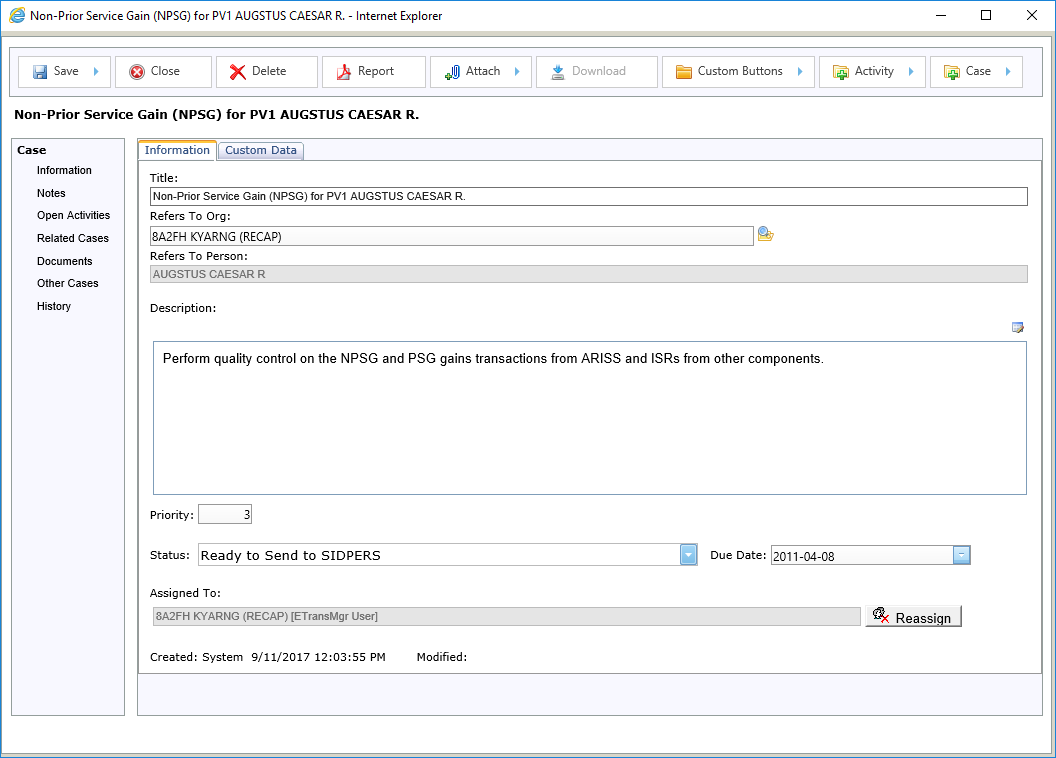 The status for the case is set to “Ready to Send to SIDPERS”.
TwinEngines ETrans MigrationExporting Transactions
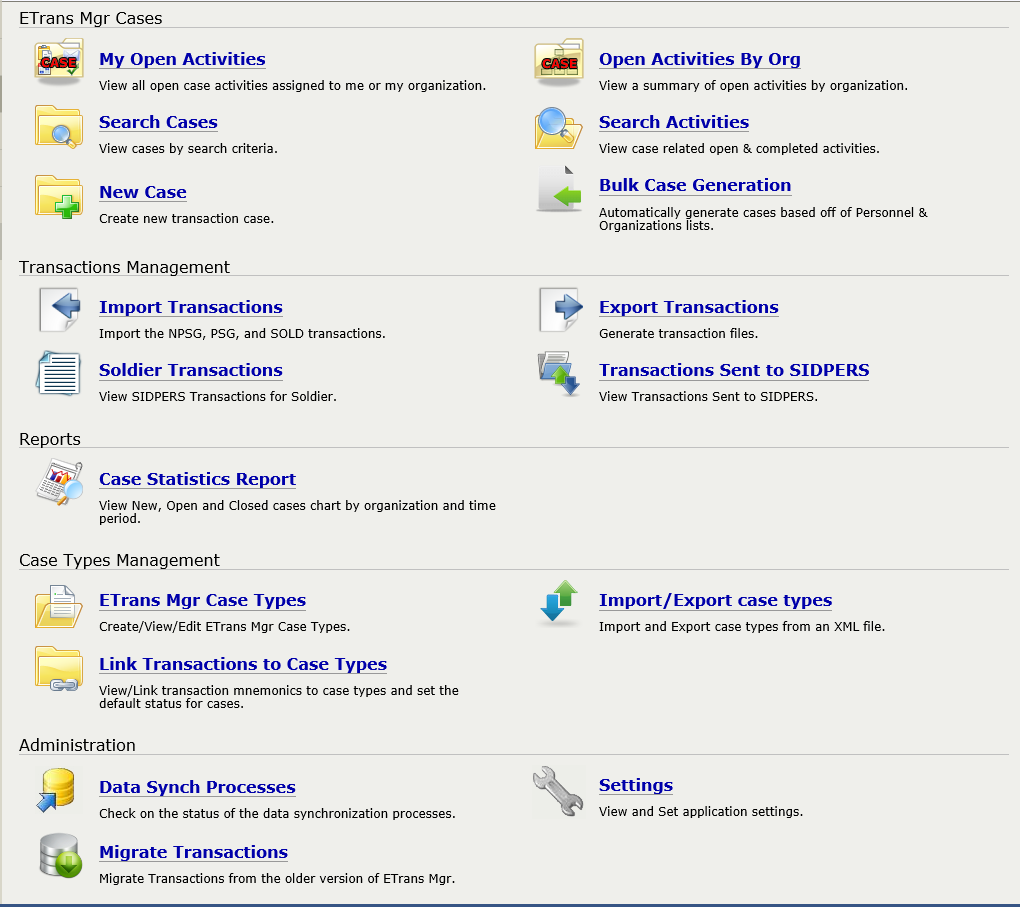 Click here to export the transactions and send them to SIDPERS.
TwinEngines ETrans MigrationExporting Transactions
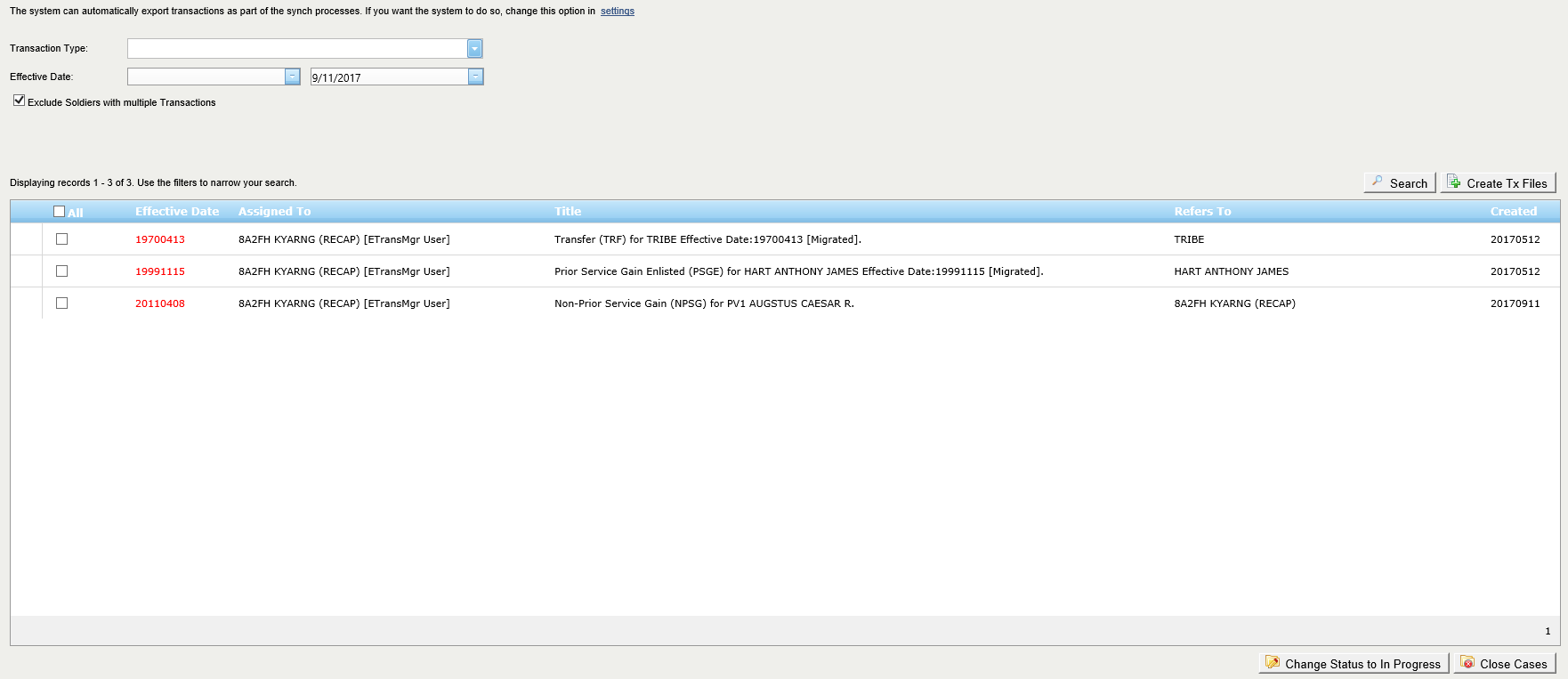 Click here to create the transaction files and FTP them up to SIDPERS.
This is a new feature that allows you to identify multiple transactions getting sent to SIDPERS for the same Soldier on the same day.  In some scenarios, that can cause issues with Pay.
You have various options to filter records here.
Select the records you want to send to SIDPERS.
TwinEngines ETrans MigrationExporting Transactions
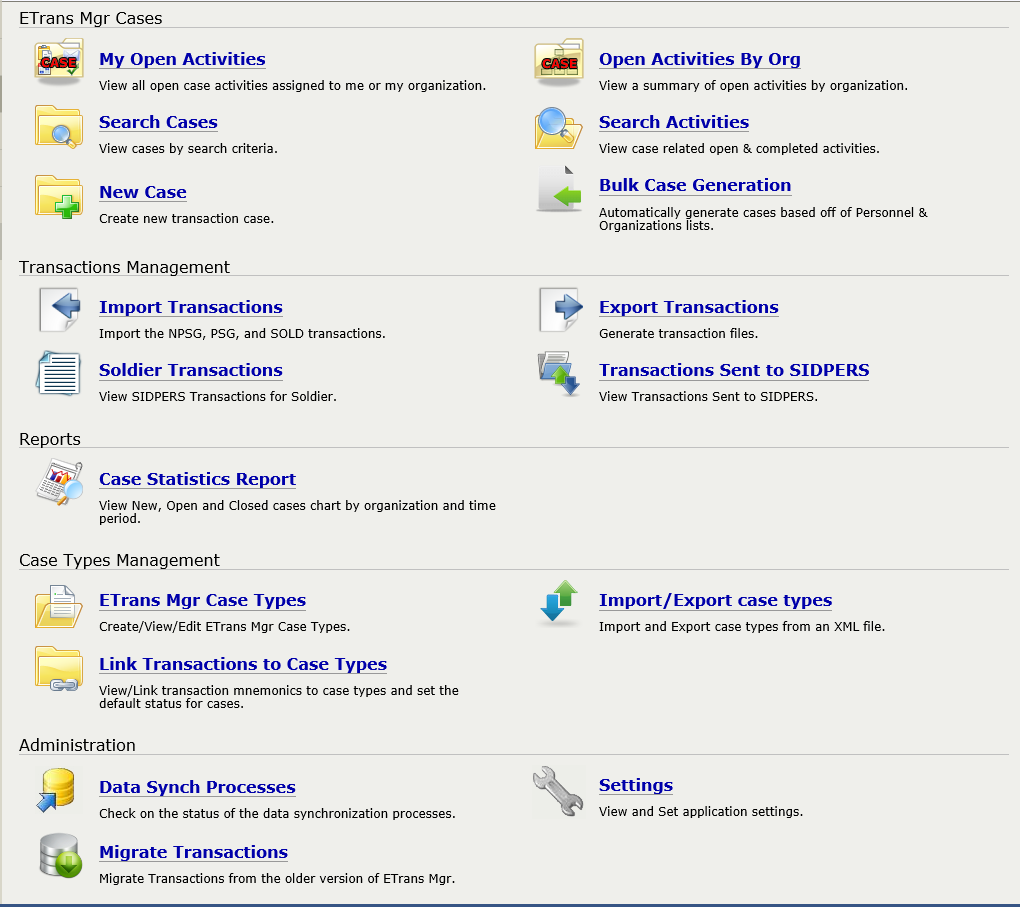 Click here to see the transactions that have been sent to SIDPERS and to run the reconcile process to ensure they made it into SIDPERS.
TwinEngines ETrans MigrationExporting Transactions
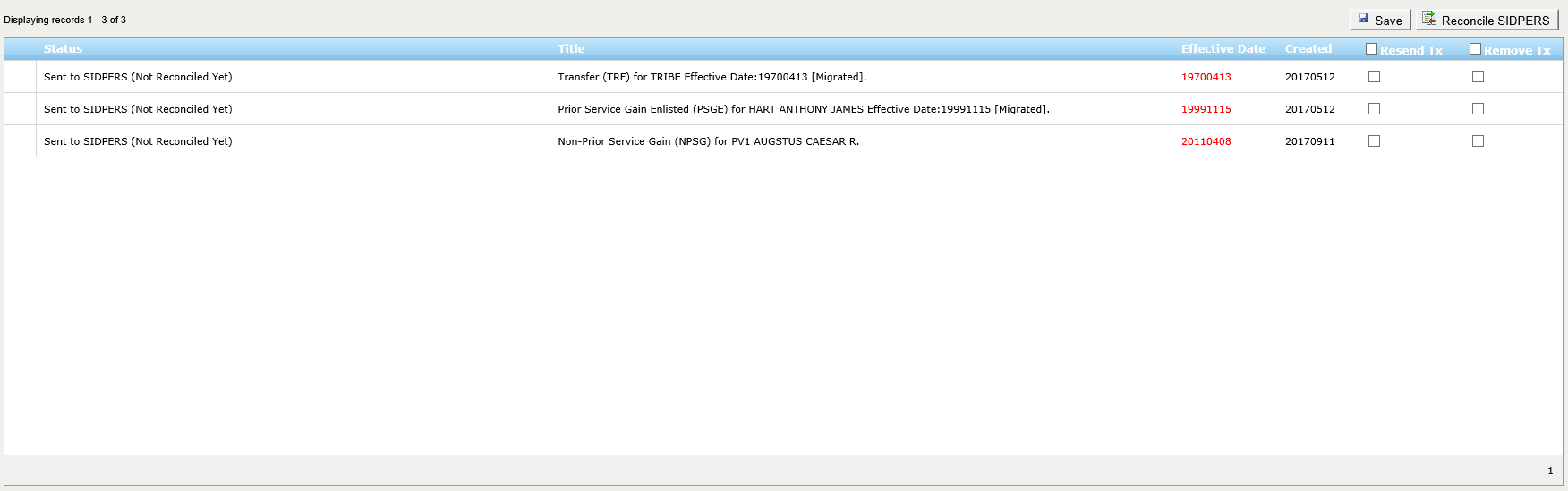 Click here to run the reconcile process to ensure the transactions made it into SIDPERS.  The SIDPERS table, PERS_TRANS_HIST_TBL, is queried for the transactions.  If the transaction is found in this table, the case is marked as completed and removed from this screen.  If the transaction is not found, the case will be marked as “Failed”.
TwinEngines ETrans MigrationExporting Transactions
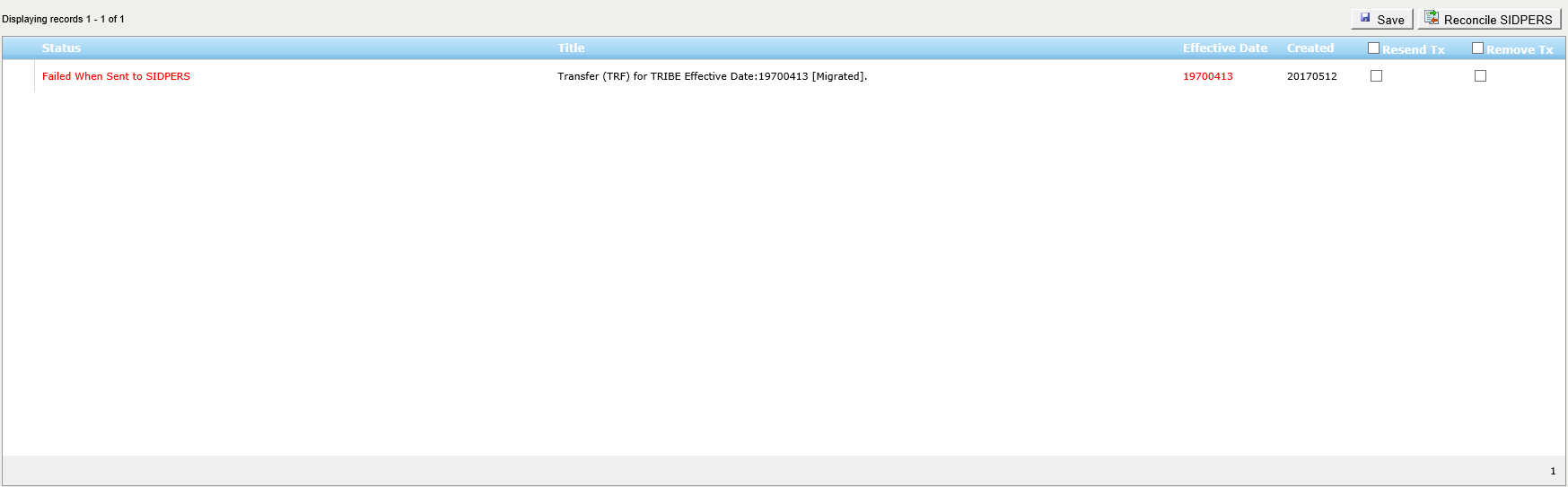 For transactions that failed, you can check the “Resend” box and “Save” to put them back on the Export Transactions screen.
TwinEngines ETrans MigrationAmendment/Revocation Cases
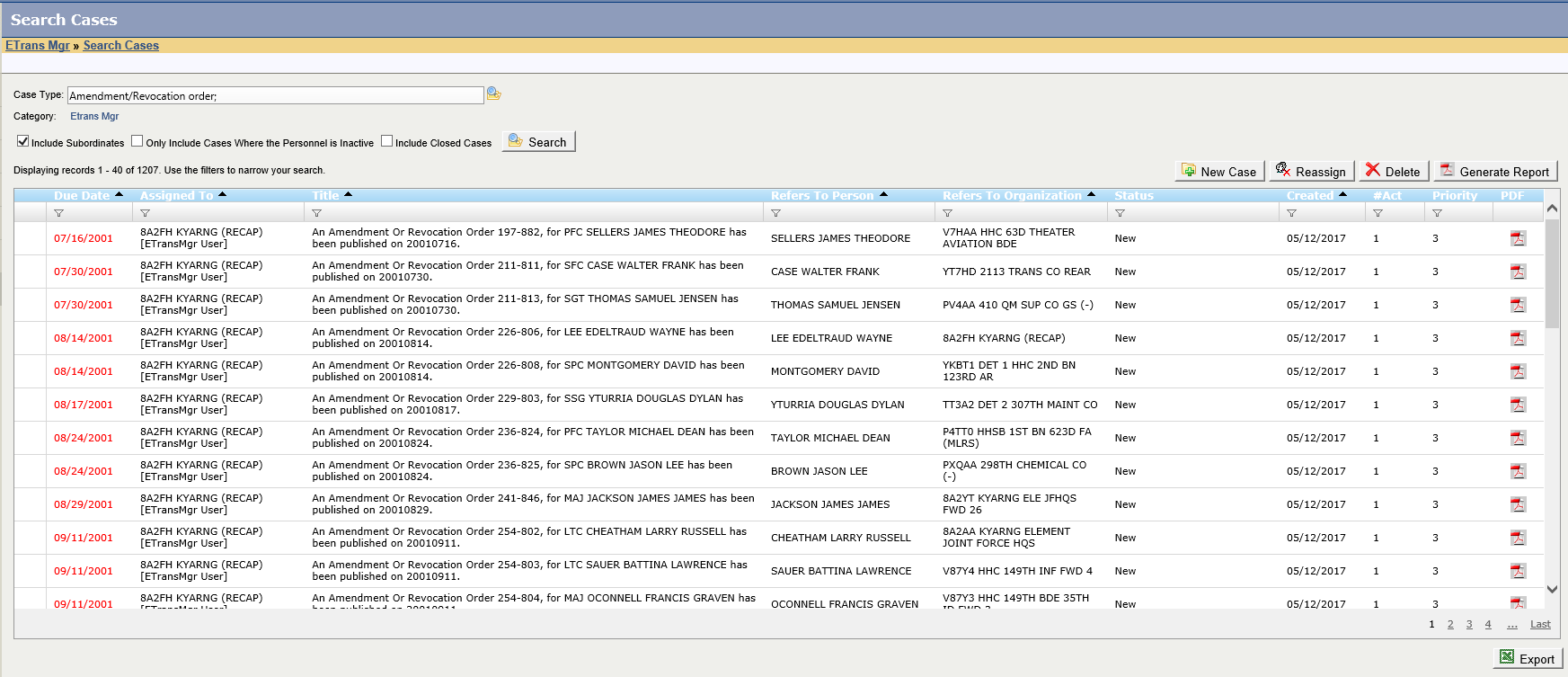 Amendment/Revocation cases can be automatically created when an order is published in MILPO Orders.
TwinEngines ETrans MigrationAmendment/Revocation Cases
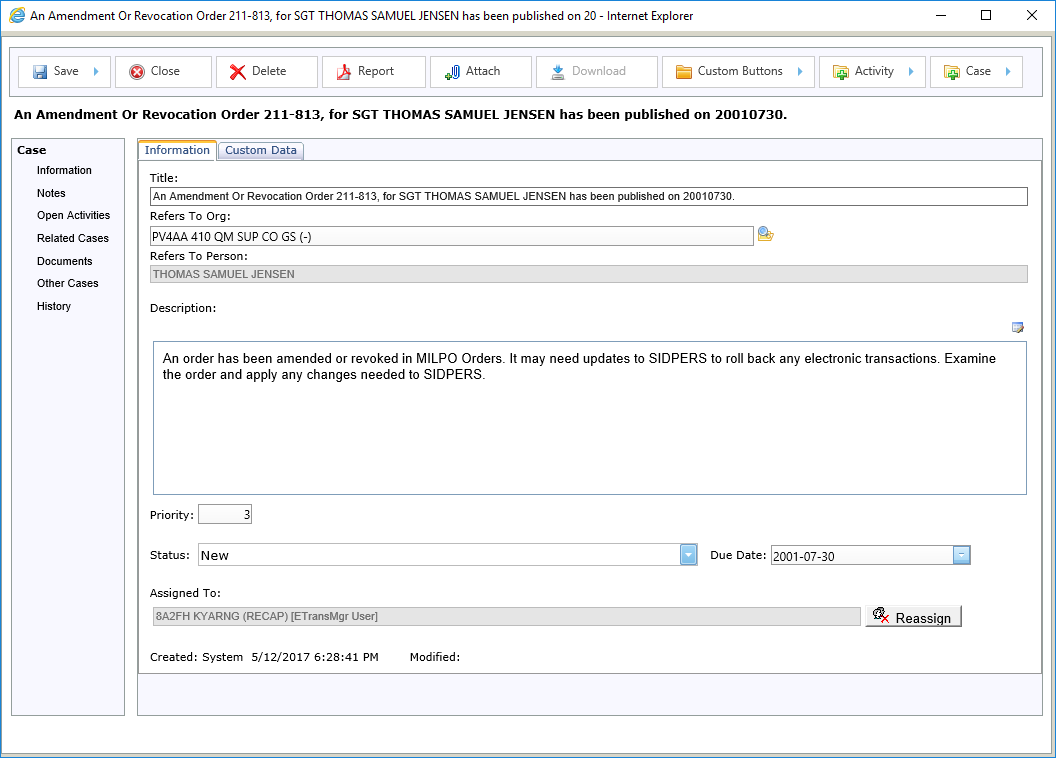 Note the description on the case that explains why the case was created.
TwinEngines ETrans MigrationAmendment/Revocation Cases
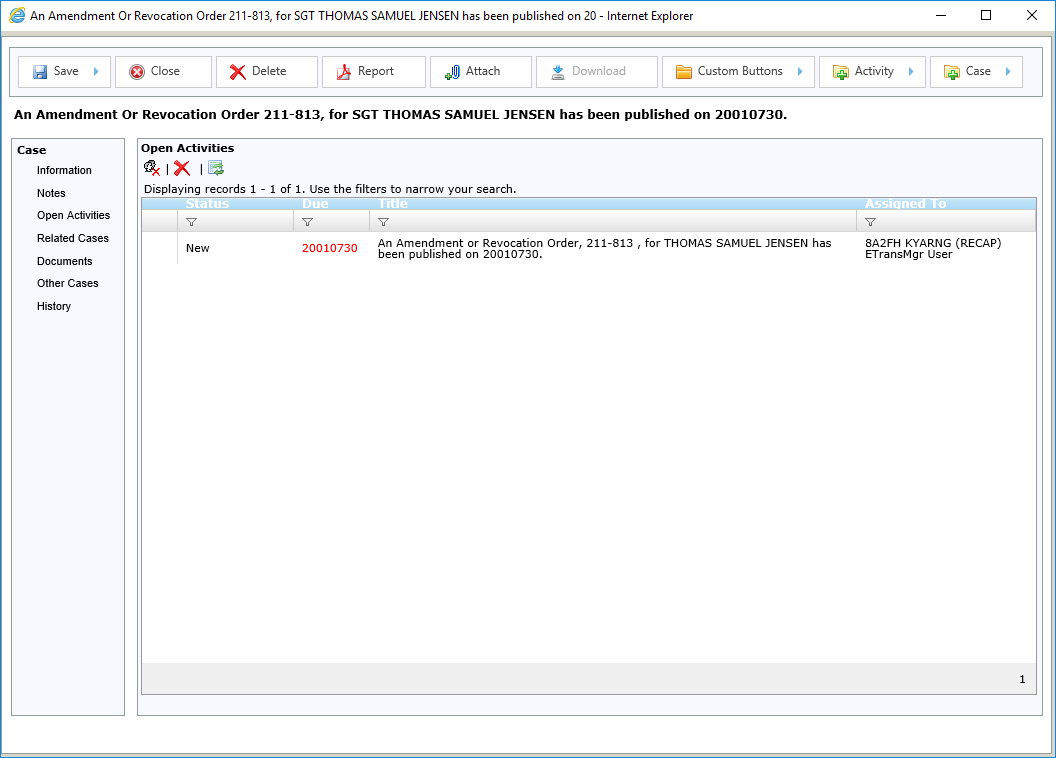 A single activity is created to review the order and ensure that no transaction needs to be rolled back in SIDPERS.
TwinEngines ETrans MigrationAmendment/Revocation Cases
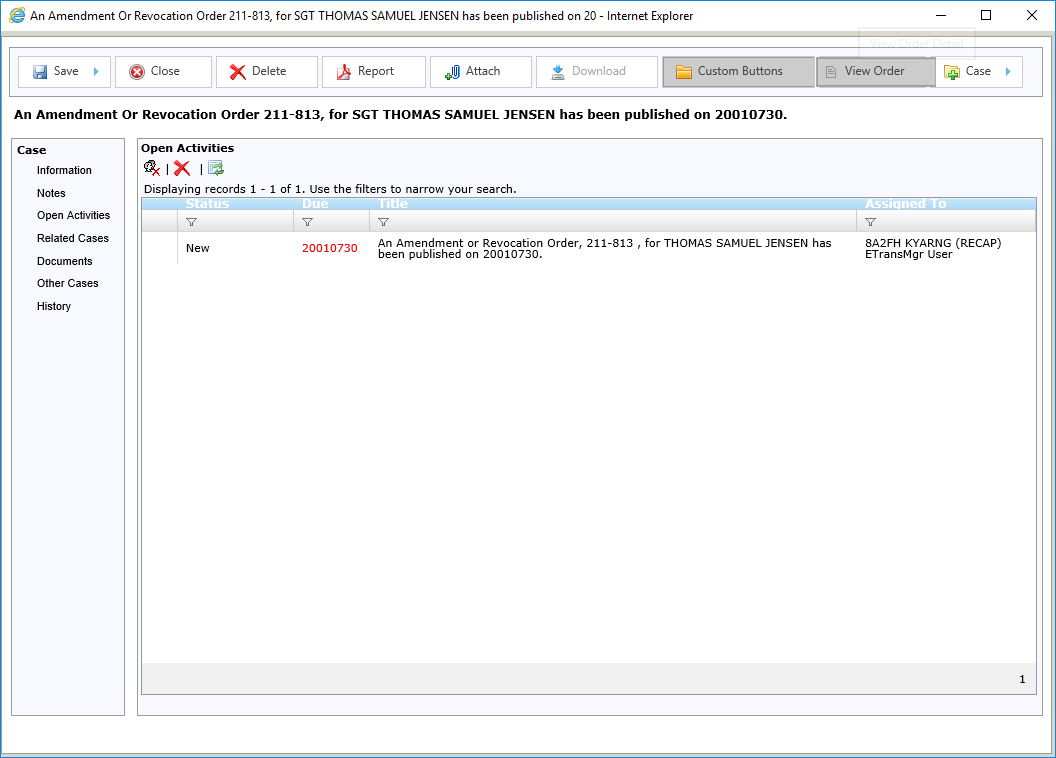 You can view the order directly from the View Order button.
TwinEngines ETrans MigrationDSCH/SEP Cases
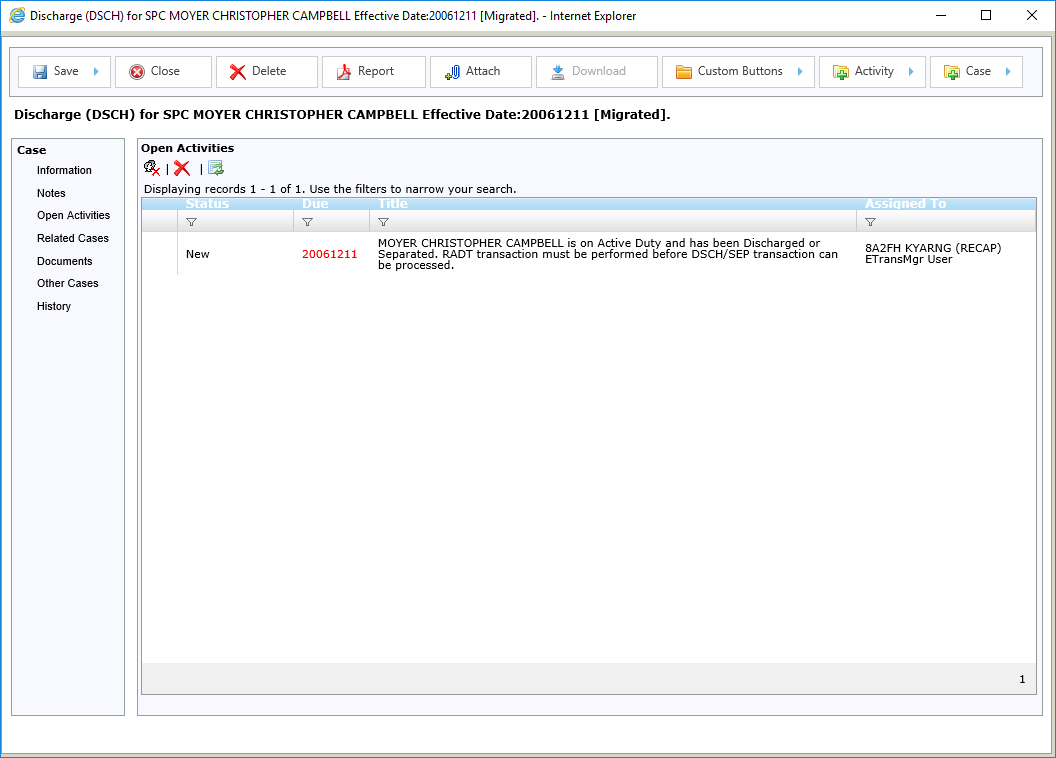 If a DSCH or SEP transaction is created in MILPO Orders, the system checks to see if the Soldier is on active duty.  If they are, the transaction is held and a task is created to perform the RADT transaction prior to releasing the DSCH/SEP transaction.
TwinEngines ETrans MigrationDSCH/SEP Cases
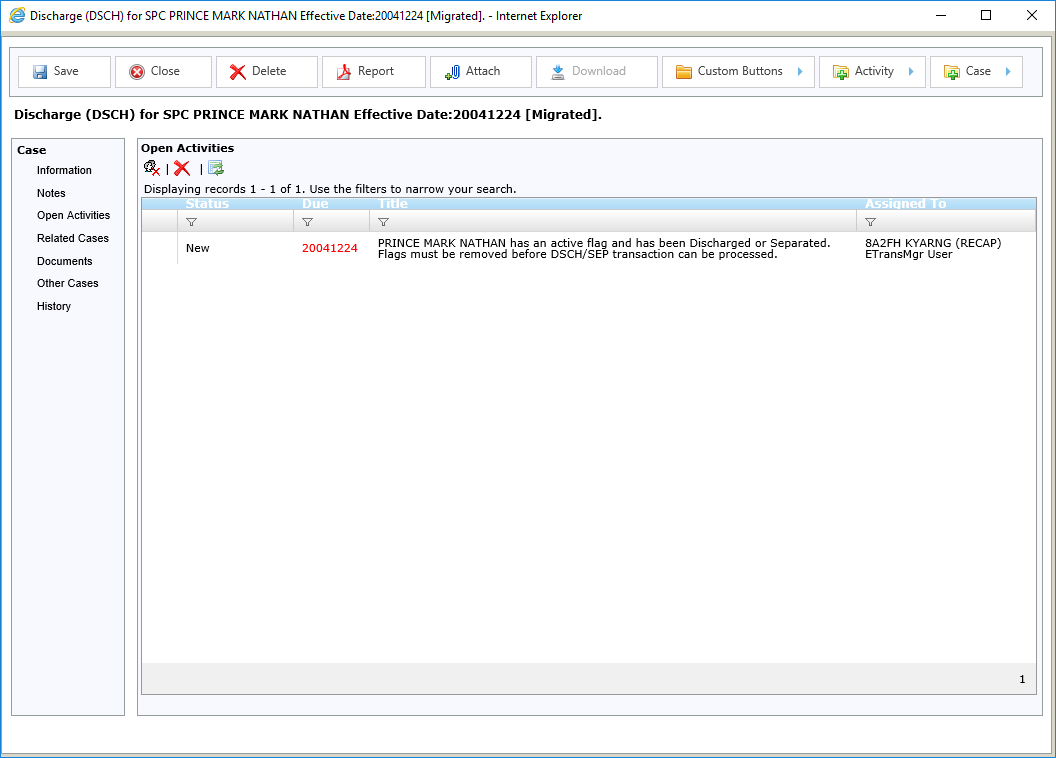 If a DSCH or SEP transaction is created in MILPO Orders, the system checks to see if the Soldier is flagged.  If they are, the transaction is held and a task is created to remove the flags prior to releasing the DSCH/SEP transaction.
TwinEngines ETrans Migration
For questions, live demos, or to request a license key, contact:

Dean Baskin
TwinEngines, Inc.
859-536-2540
dbaskin@twinengines.com